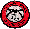 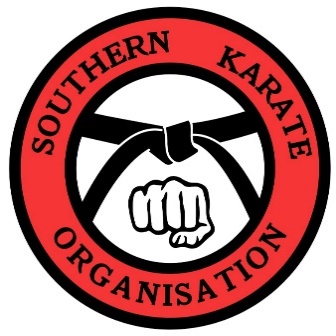 NON CONTACT KARATE TAUGHT BY fully QUALIFIED INSTRUCTORS
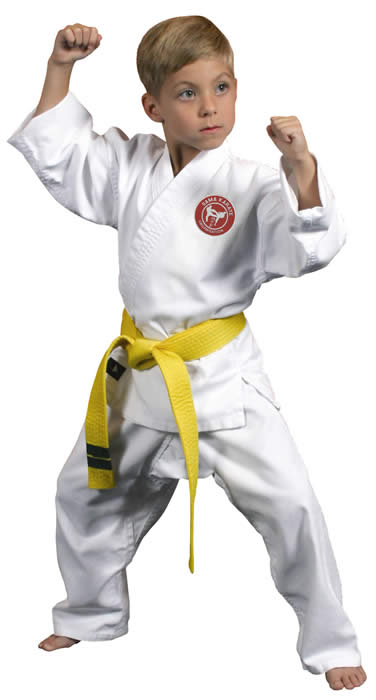 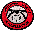 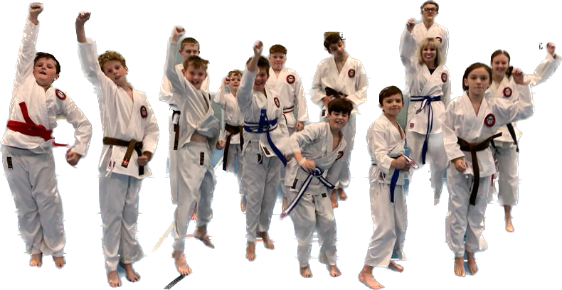 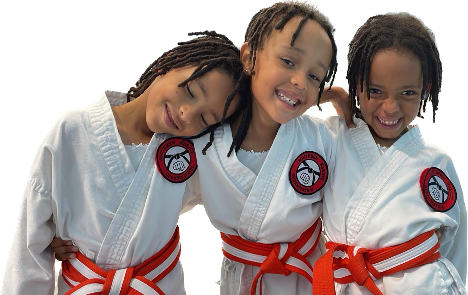 EVERYONE WELCOME 
FROM 4 YEARS OLD
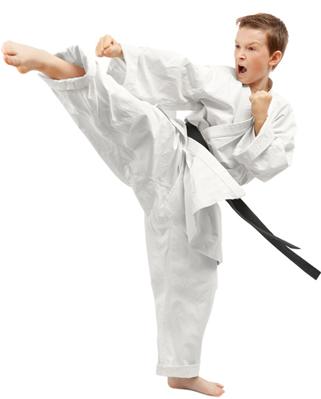 WE TEACH TRADITIONAL KARATE ENCOURAGING CONFIDENCE, RESPECT, DISCIPLINE, SELF AWARENESS AND AGILITY IN A FUN & CONTROLLED ENVIRONMENT.   All classes are friendly, informative & cater to the individual needs of the student.
BEECHWOOD JUNIORS
        THURSDAYS 3.30PM – 4.30PM
£6.00 PER CLASS – pay as you go
 membership required after first class £25 per year
MANY MORE CLASSES TO CHOOSE FROM, FIND THEM ALL AT: WWW.SOUTHERNKARATE.ORG
FOR MORE INFORMATION AND TO BOOK YOUR PLACE
EMAIL:  info@southernkarate.org
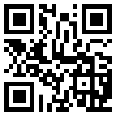 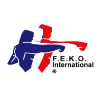 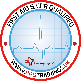 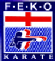 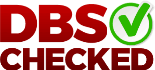 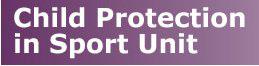 Tel: 07764 478507